Presidential Session: Form COVID-19 to Adaptive Education in Times of Emergency and CrisisCurt Bonk, Indiana Univ.cjbonk@Indiana.edu
Presidential Session: I. Movements
Move to blended learning (e.g., China, Korean, Japan).
Move to options and flexibility: TV, radio, books, mobile, sync sessions, online videos, etc.
Move toward emotional support and people concerns (individual well being), then content, and then technology.
Movement to learner-centered practices.
Move to a focus on student SDL and SRL.
Move to hope, creativity, and problem solving .
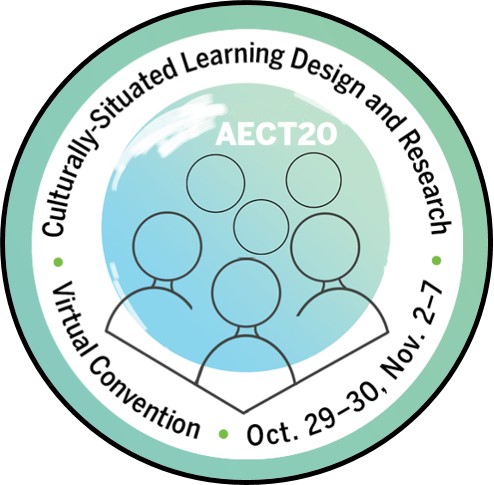 Presidential Session: II. Questions
What is normal? What is traditional?
What I quality instruction?
Is every home a classroom? Make every place a school?
What is the role of parents in the future?
First generation to study without going to school…what will this mean in the future?
ERT is not online learning. Do educators and parents realize this?
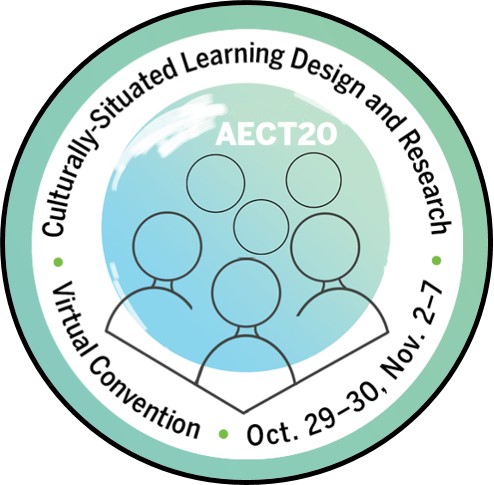 Presidential Session: III. Contributions
What can you do? What can’t you do?
Make a contribution. What will your contribution be?
Guidelines, handbooks, webinars, conferences, PD, etc.
Need to train graduate students to teach online.
Research and systematic reviews of the research.
Need to educate parents and politicians.
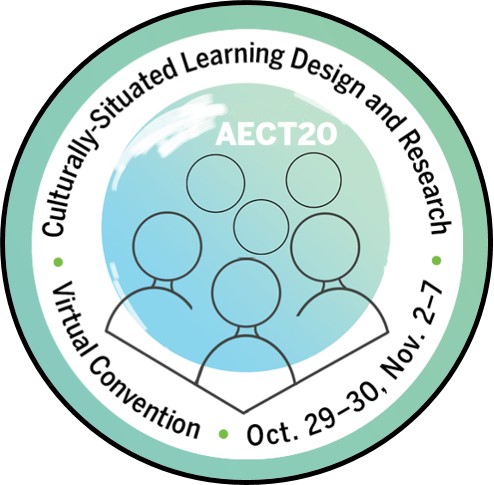